السمنة
من انشاء:
السمنة
تعريف السمنة على أنها تراكم مفرط أو غير طبيعي للدهون والذي يلحق الضرر بصحة الفرد. ويعدّ السبب الرئيسي لزيادة الوزن والسمنة: اختلال توازن الطاقة بين السعرات الحرارية التي تدخل الجسم والسعرات الحرارية التي يحرقهاز
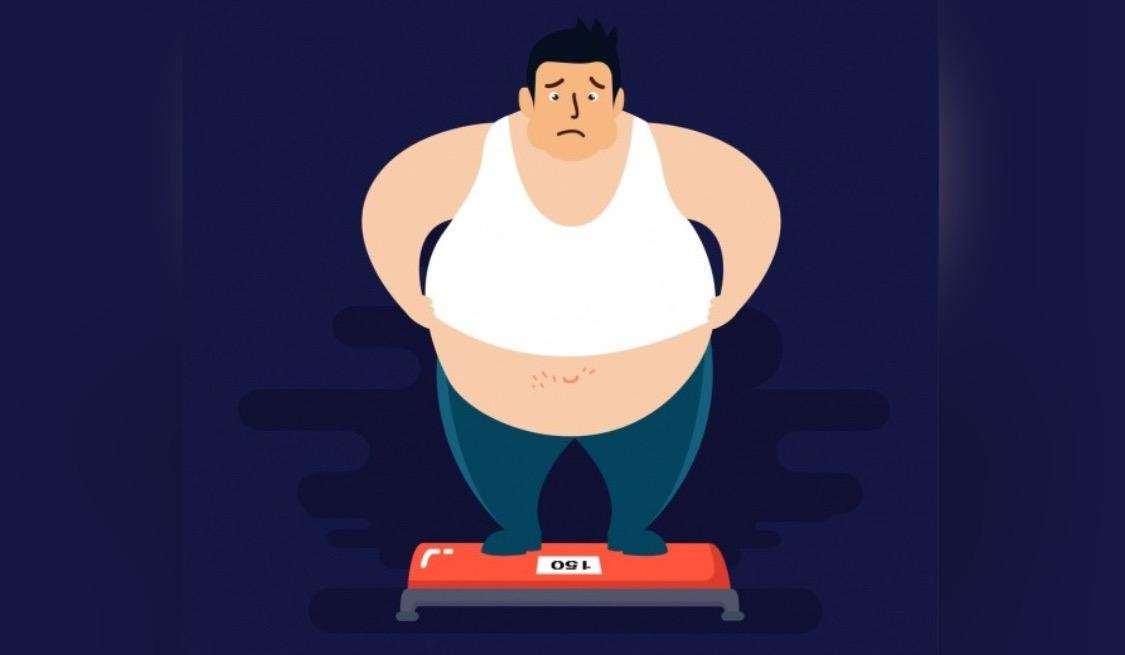 اسباب السمنة
تتعدد أسباب السمنة المفرطة، وأهمها الإفراط في تناول الطعام، وزيادة السعرات الحرارية، وإليك فيما يأتي تفصيل أكبر حول هذه الأسباب:
1. الإفراط في تناول الطعام.
2. قلة النشاط البدني.
3. قلة النوم
4. الإصابة ببعض الأمراض
5. تناول بعض الأدوية 
6. العوامل الوراثية 
7. العوامل النفسية
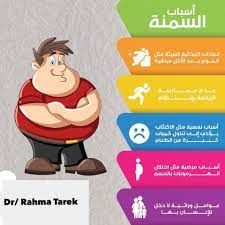 علاج السمنة
يمكن علاج السمنة بطرق مختلفة، ومنها:
ممارسة الرياضة.
اتباع حميات غذائيةز 
استخدام بعض الأدوية والأعشاب التي تساعد في خسارة الوزن.
العمليات الجراحية، مثل: عمليات ربط المعدة أو قصها.
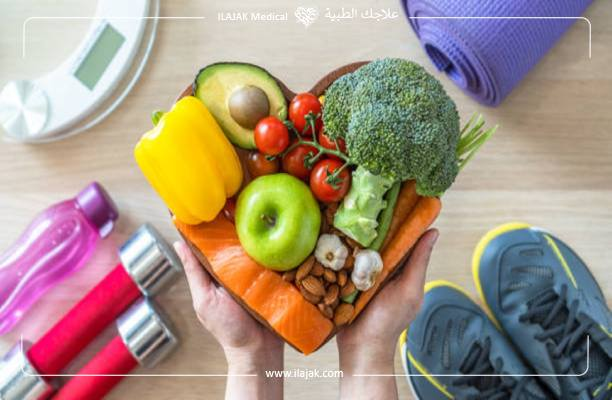 تأثير السمنة على اجهزة الجسم المختلفة
1. الجهاز العصبي : زيادة الوزن أو السمنة تزيد بشكل كبير من خطر الإصابة بالسكتة الدماغية، حيث يتوقف الدم عن التدفق إلى دماغك. كما يمكن أن يكون للسمنة تأثير عميق على صحتك العقلية.
2. الجهاز التنفسي : الدهون المخزنة حول الرقبة يمكن أن تجعل مجرى الهواء صغيرا جدا، مما يجعل التنفس صعبا ليلا، وهذا ما يسمى بتوقف التنفس أثناء النوم.
3. الجهاز الهضمي : ترتبطت السمنة بزيادة مخاطر الإصابة بمرض الارتجاع المعدي المريئي، الذي يحدث عندما يتسرب حمض المعدة إلى المريء.
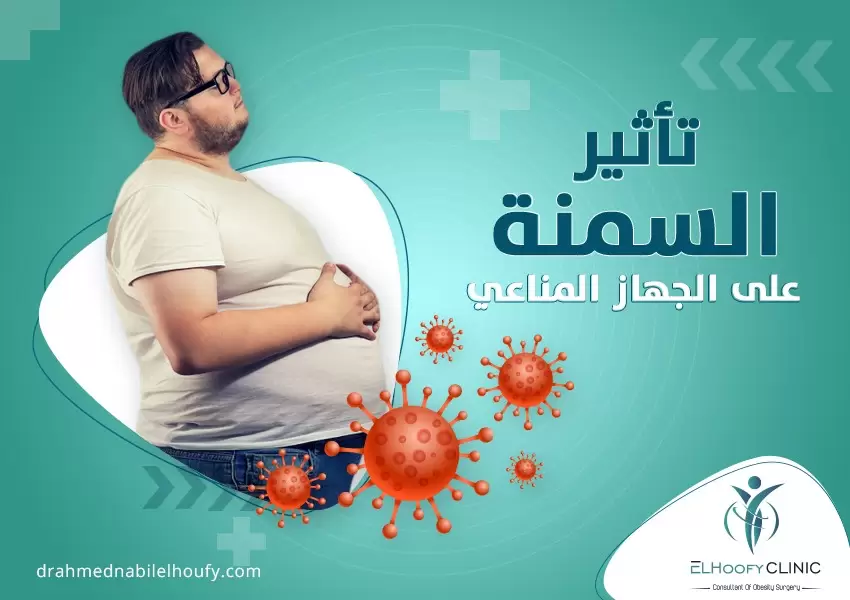 BMI
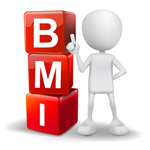 resources
https://www.moh.gov.sa/awarenessplateform/ChronicDisease/Pages/Obesity
https://www.webteb.com/articles
https://www.skynewsarabia.com/technology/1282360-